Wszystkie zwierzęta mają prawo żyć
Zwierzęta mają prawo do opieki i ochrony
Dbanie o czystość i higienę zwierząt
Zapewnianie pożywienia
Zapewnienie opieki weterynarza, dbanie o zdrowie zwierząt
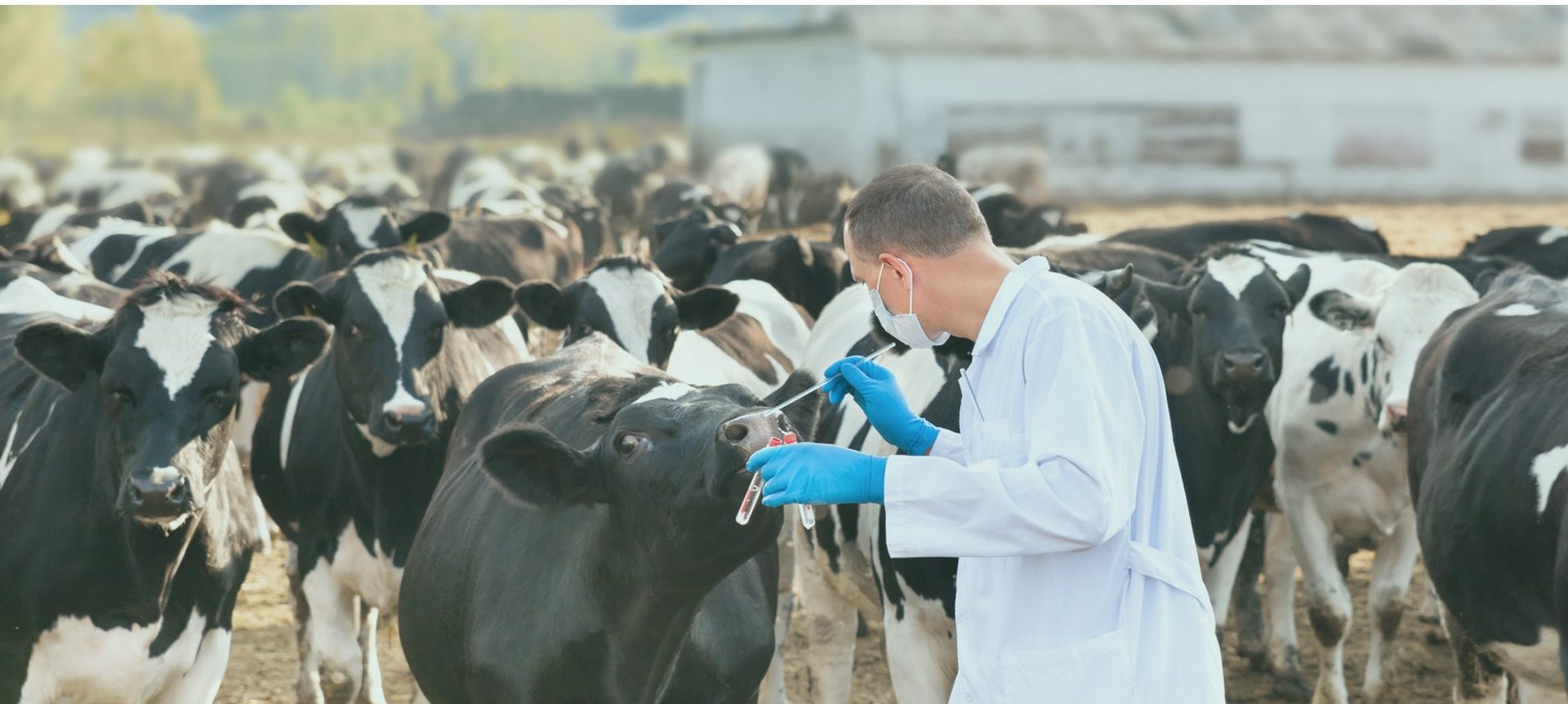 Zwierzę to nie rzecz!
Żadne zwierzę nie może być przedmiotem znęcania się i okrucieństwa
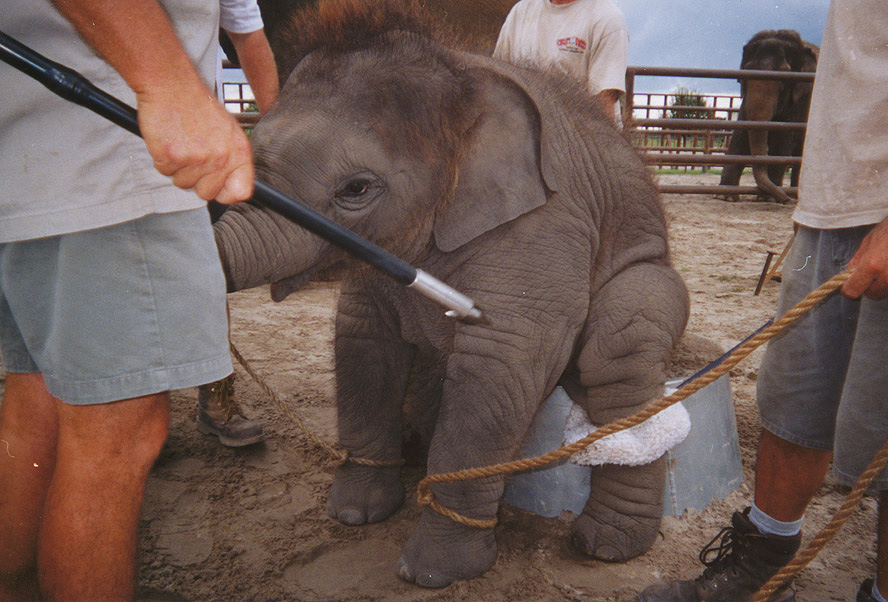 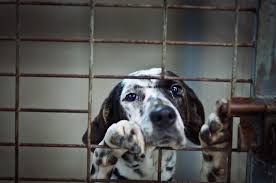